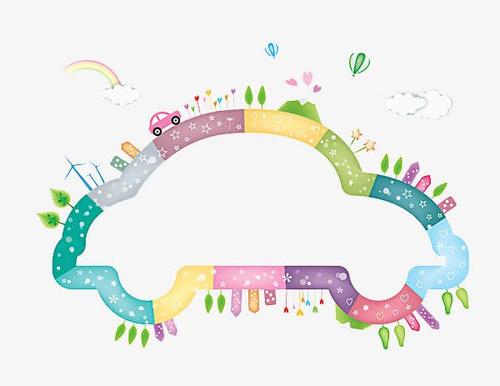 数字娃娃本领大
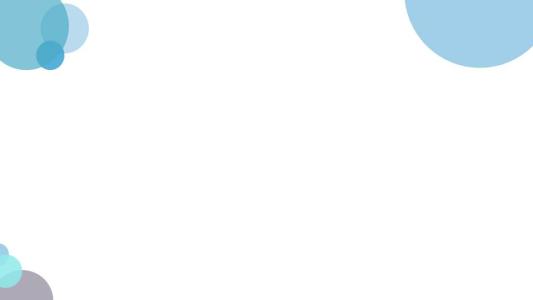 我的名片
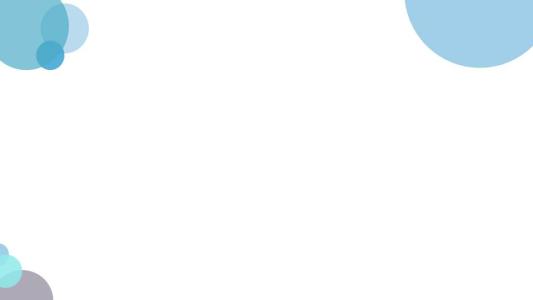 找找生活中的数字！
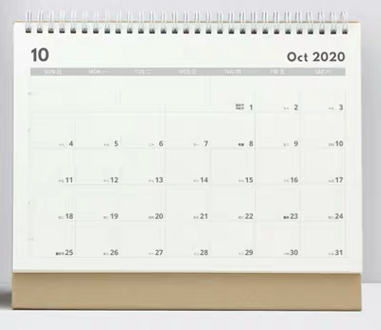 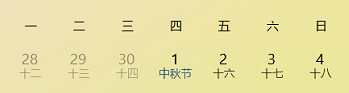 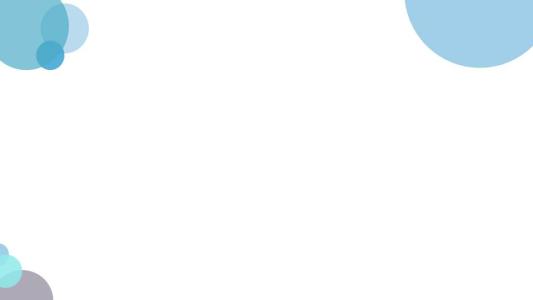 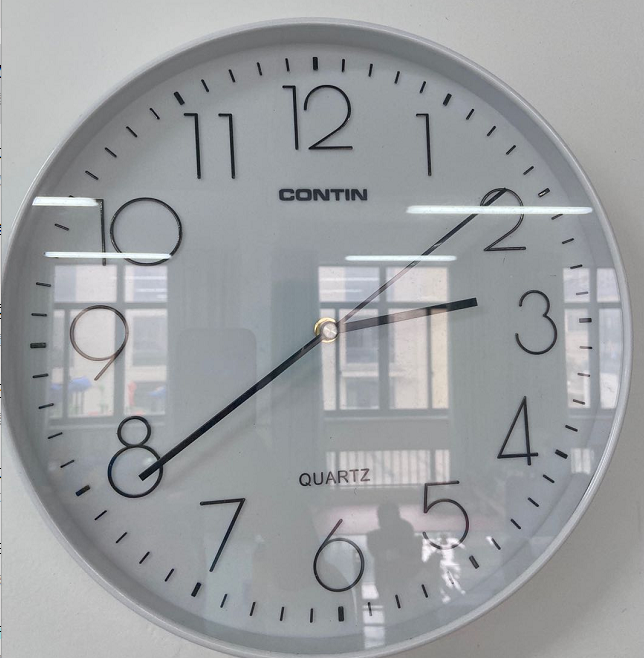 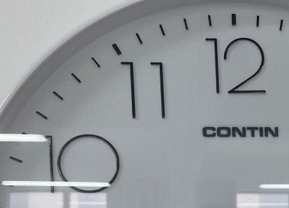 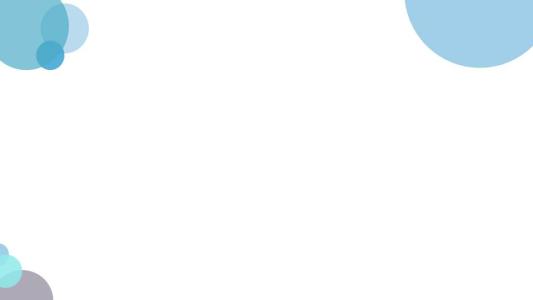 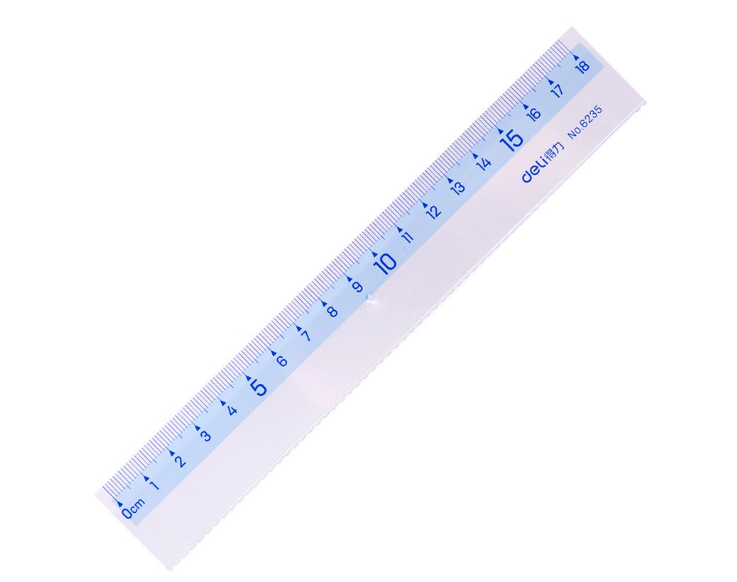 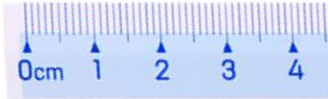 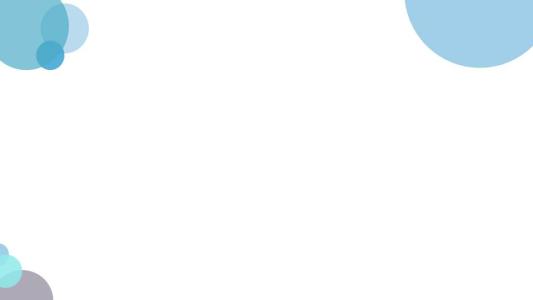 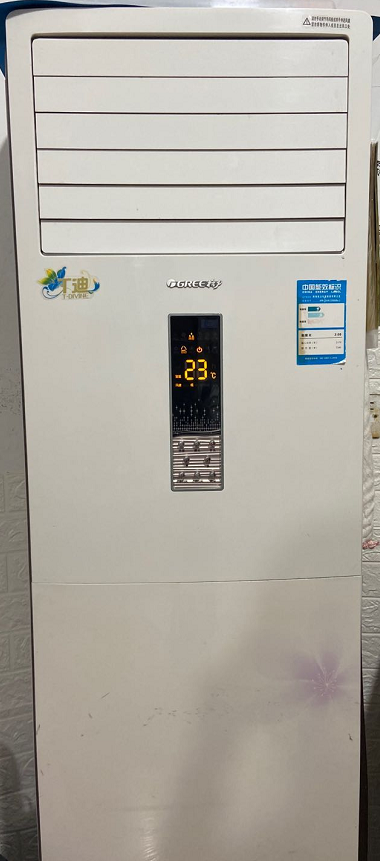 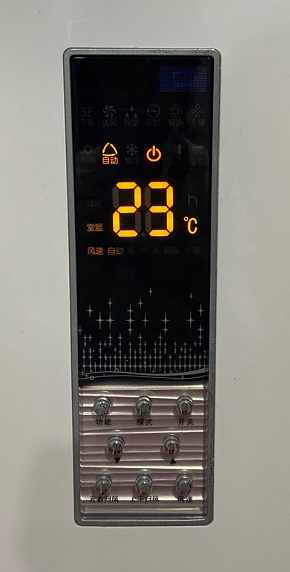 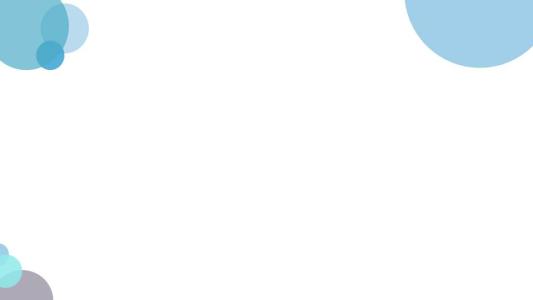 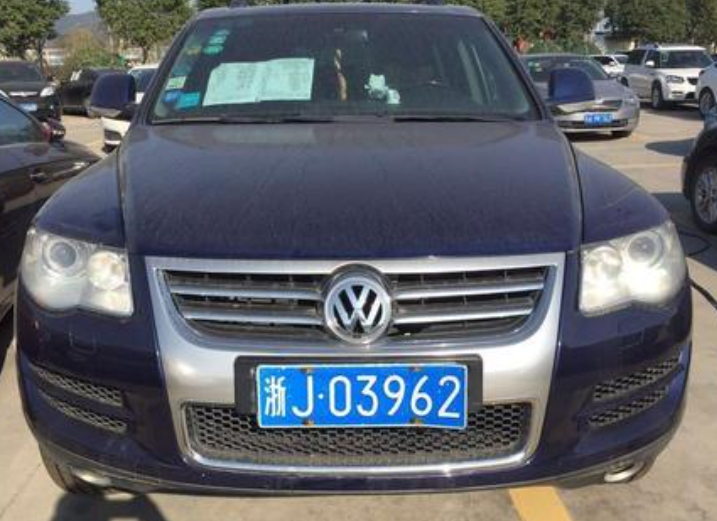 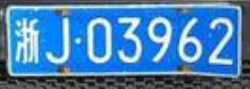 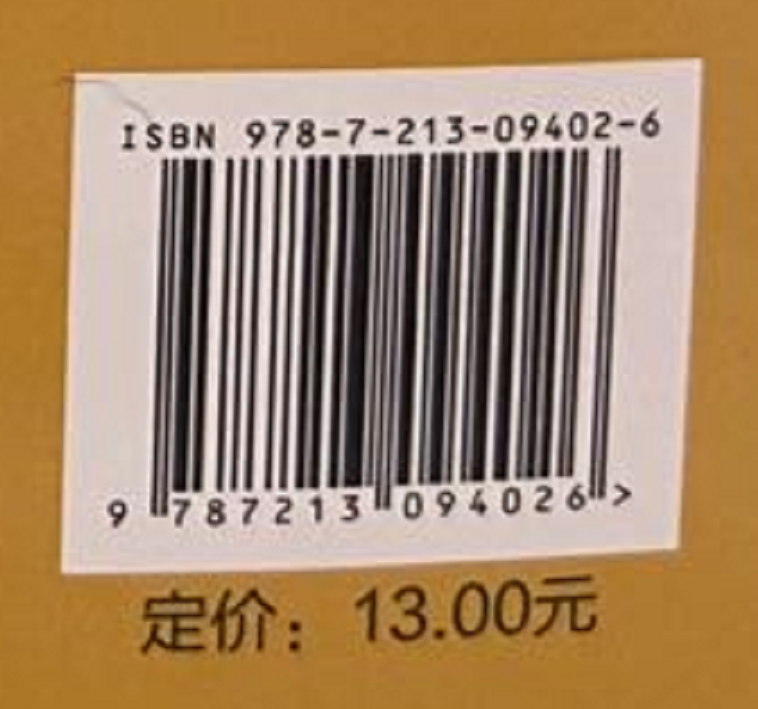 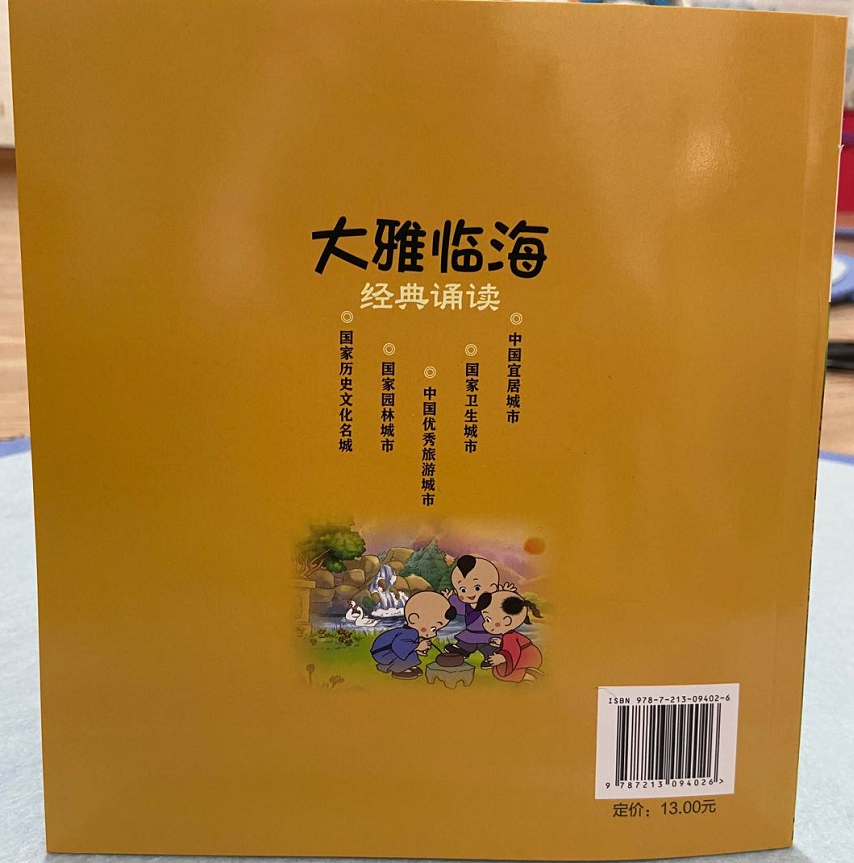